Komunikace

verbální
neverbální


A -------------T------------Ad
mluvčí                            posluchač
pisatel                            čtenář


jazyk mluvený x jazyk psaný
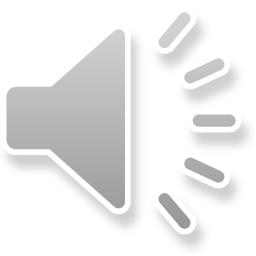 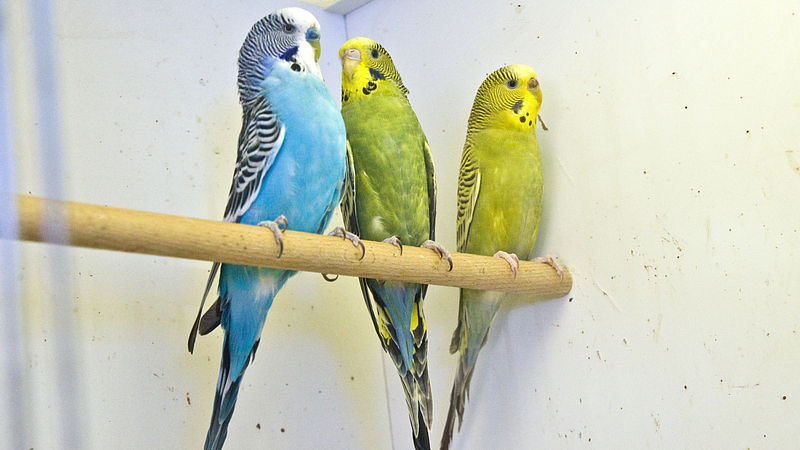 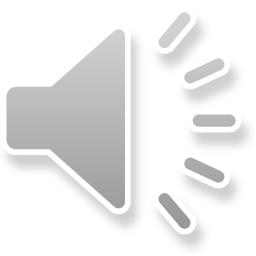 Fonetika a fonologie

jazykovědné disciplíny, které studují zvukovou realizaci lidské řeči tvořenou za pomoci mluvních orgánů
fonetika se zaměřuje na zkoumání zvukových prvků jazyka z hlediska jejich objektivních (artikulačních, akustických apod.) vlastností, pro fonologii jsou relevantní jen ty vlastnosti zvukových prvků, které mají v daném jazyce určitou komunikativní funkci
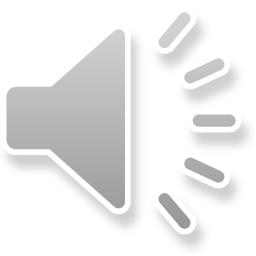 Fonetika 
zkoumá zvukový signál lidské řeči
zabývá se materiální  stránkou zvukových výrazových prostředků jazyka
studuje činnost mluvních orgánů při řeči, charakter výsledného zvuku a jeho sluchové hodnocení
(oblast parole)
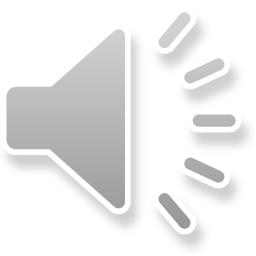 Fonetika zkoumá jazyk z hlediska:

fyziologicko-artikulačního (z hlediska mluvčího)
auditivně-akustického (z hlediska posluchače)
funkčního (z hlediska rozlišování významu)
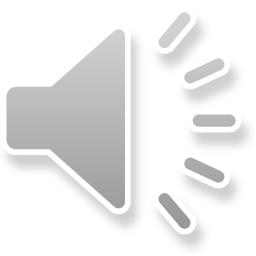 Fonologie

sleduje zvukové jednotky a složky zvukového signálu, které jsou v daném jazyce významotvorné; tj. jsou schopny rozlišovat slova a slovní tvary, ale i výpovědi s různou komunikační funkcí
popisuje zvukovou stránku jazyka z hlediska její struktury
(oblast langue)
např. pere x bere; car x cár; změna intonace
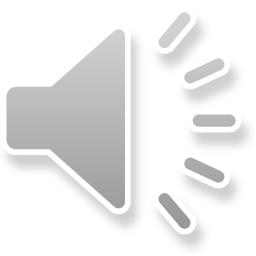 Fonetika

obecná x konkrétního jazyka
synchronní x diachronní
aplikovaná

Spolupráce s jinými vědními obory

- lingvistika, ortoepie, anatomie, fyziologie, speciální pedagogika, logopedie, foniatrie, akustika, psychologie, estetika…
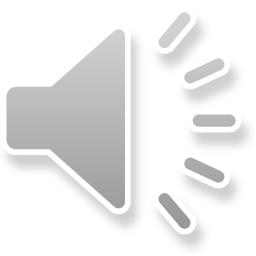 Artikulace (článkování)

koordinovaná činnost mluvních orgánů, při níž vzniká mluvená řeč
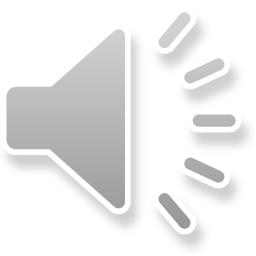 Hláska (fón)
základní jednotka zvukového plánu lidské řeči; nejmenší rozpoznatelná jednotka (konkrétní zvuk jazyka)
reálná reprezentace fonému
samohlásky („volnost“; tón); souhlásky („překážka“; šum)
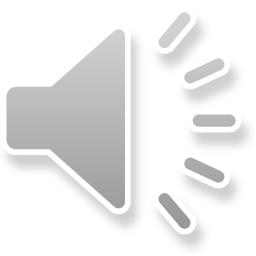 Foném
minimální zvukový prvek, schopný rozlišovat samostatné jednotky významové (slova, tvary slov)
jednotka abstraktní, je prvkem systému, nikoli mluvení
pata x vata; pata x paty
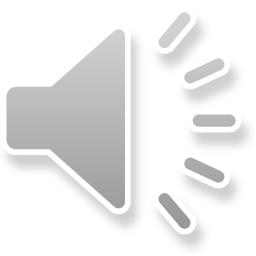 Alofon

množina zvukových realizací chápaných jako realizace téhož fonému

Typy
základní (základní realizace fonému)
poziční (kombinatorní, závislé)
ostatní (stylové, emotivní, oblastní aj. varianty)
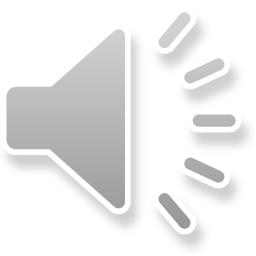 Grafém

grafická značka využívaná v psané podobě jazyka
Totéž písmeno  může odpovídat různým hláskám (hadem [hadem] – had [hat] – hadi [haďi])
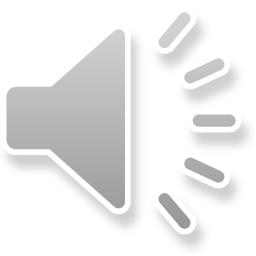 Fonetická transkripce (přepis)

záznam zvukové podoby řeči pomocí značek
mezi zvukovým segmentem (hláskou) a grafickou značkou je jednoznačný vztah
systém mezinárodní fonetické transkripce (IPA)
žabka x [žapka]
zásady viz handout
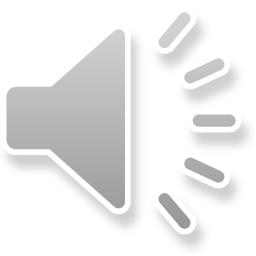 Zjednodušená fonetická transkripce (pro ČJ) 

základem je česká abeceda 
alfabetická a syntetická 
poměr 1:1 (jednomu znaku odpovídá jedna hláska a jedné hlásce jeden znak)
uchovává v podstatě diakritický princip českého pravopisu
jen výjimečně zavádí česká transkripce znaky, které nejsou v inventáři českých grafémů běžné
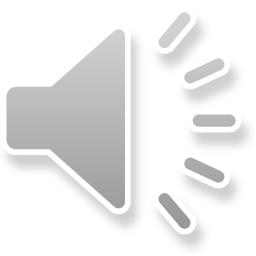 Fonetická transkripce x pravopis

fonetická transkripce ruší pravopisnou konvenci a odráží přesné znění řeči
pravopis na rozdíl od fonetické transkripce reflektuje i jiné složky než zvukovou (princip fonologický, principy etymologický, princip historický…)
[spjef] x zpěv
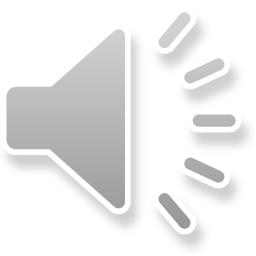 Fonologická transkripce (přepis)

záznam jen těch složek zvukové realizace jazyka, které mají fonologickou (rozlišující) funkci
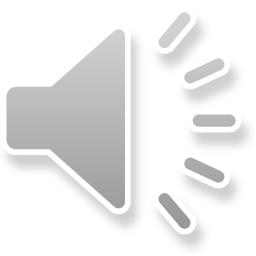